BOGER’S SYNOPTIC KEY & REPERTORY

EVOLUTION
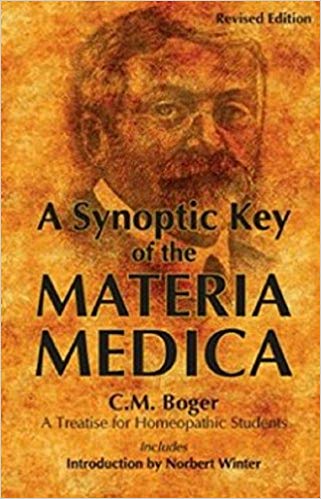 Dr. V Sathish Kumar
SKHMC,Dept of Repertory
1915 FIRST EDITION - 224 PAGES
1916 SECOND EDITION – 234 	PAGES
1928 THIRD EDITION – 332 	PAGES
1931 FOURTH EDITION – 350 	PAGES
FIFTH EDITION -    448 PAGES 
SIXTH EDITION – 460 PAGES
SKHMC,Dept of Repertory
LAYOUT

Divided into three sections
Part One
			Analysis (Repertory)
Part Two
			Synopsis (Materia Medica)
Part Three
			Supplemental Reference Table
SKHMC,Dept of Repertory
PART ONE – ANALYSIS

A Short Repertory containing -
1. The Period of Aggravation
2. Conditions of Aggravation and Amelioration 
   Modalities
3. Generalities - The drug affinities for the 
    entire Organism (General sensations and 
    Complaints) 
4. Regional Repertory
      - Locations and Complaints (Particulars)
SKHMC,Dept of Repertory
PART TWO – SYNOPSIS

	It is an exposition of the important and characteristic features of the 323 most important remedies of the Homoeopathic Materia Medica with their physiologic-pathology, modalities and relationships etc.
SKHMC,Dept of Repertory
PART THREE
	Comprising of

1. Table of the Approximate Duration of 
    Action of Remedies
2. Complementary Remedies
3. Antagonistic Remedies
4. Supplemental Reference Table - a valuable additional table for ready reference to the Repertorial Portion in the Text
SKHMC,Dept of Repertory
ANALYSIS  - THE REPERTORY

1. The period of Aggravation
TIME – 
Periodically 
Morning
Afternoon
Evening
Night
SKHMC,Dept of Repertory
2. Condition of Aggravation and Amelioration
     Air
     Anticipations to Yawning (In alphabetical order)

3. Generalities
     Aching
     Acridity
     Albuminous to Yellow (In alphabetical order)
SKHMC,Dept of Repertory
REGIONAL REPERTORY
Intellect
Mind
Vertigo
Head
Eyes
Vision
Ear
Hearing
Nose and 
  Accessory cavities
Face
Teeth
Gums
Palate
Tongue
Mouth and Throat
Saliva
Taste
Appetite
Aversions
Thirst
Craving / Desires
Water brash 
Heart burn
Qualmishness
Hiccough
Nausea
Regurgitation
Retching and gagging
Vomiting
Eructation
Epigastrium
Stomach and Abdomen
Ext. Abdomen
Hypochondria
Flatulence
Groins
Anus and Rectum
Perineum
Stool
Micturition
SKHMC,Dept of Repertory
Concomitants
Cough
Larynx and Trachea
Voice and Speech
Ext. Throat
Neck and Nape
Chest and Lungs
Ext. Chest
Axilla
Mammae
Nipple
Heart and circulation
Back, Spine and
Spinal cord
Scapula
Dorsal
Lumbar
Sacrum
Upper Extremities
Lower Extremities
Skin
Sleep
Chill
Heat
Sweat
Urine
Sediments
Concomitants
Urinary Organs
Genitals
Male Organs
Female Organs
Sexual impulses
Menstruation
Leucorrhoea
Concomitants
Respiration
SKHMC,Dept of Repertory
SUPPLEMENTAL REFERENCE TABLE

ABDOMEN- 76. To
ZOSTER – 100. Mez.

This table has been enlarged considerably
from the previous editions, especially by
transferring most of the comparisons to it 
from the text of the respective remedies. This 
makes for clearness and facility of reference 

Numerical after the rubric denote the page in the main repertory in which the first rubric along with its related medicines have been recorded
SKHMC,Dept of Repertory
THANK YOU
SKHMC,Dept of Repertory